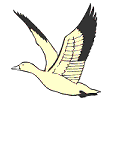 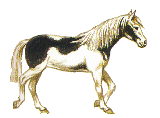 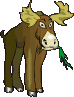 Ь
ь
Р
Буква Р перевернулась-
Мягким знаком обернулась.
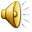 Сравните буквы
ь
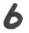 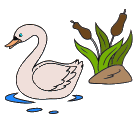 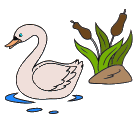 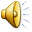 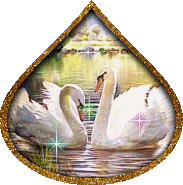 – лебедь
Лебеди
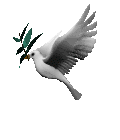 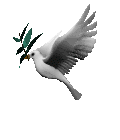 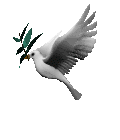 Голуби – голубь
Кони – конь
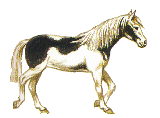 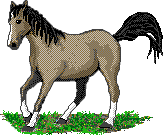 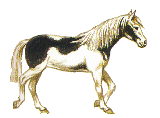 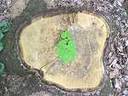 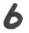 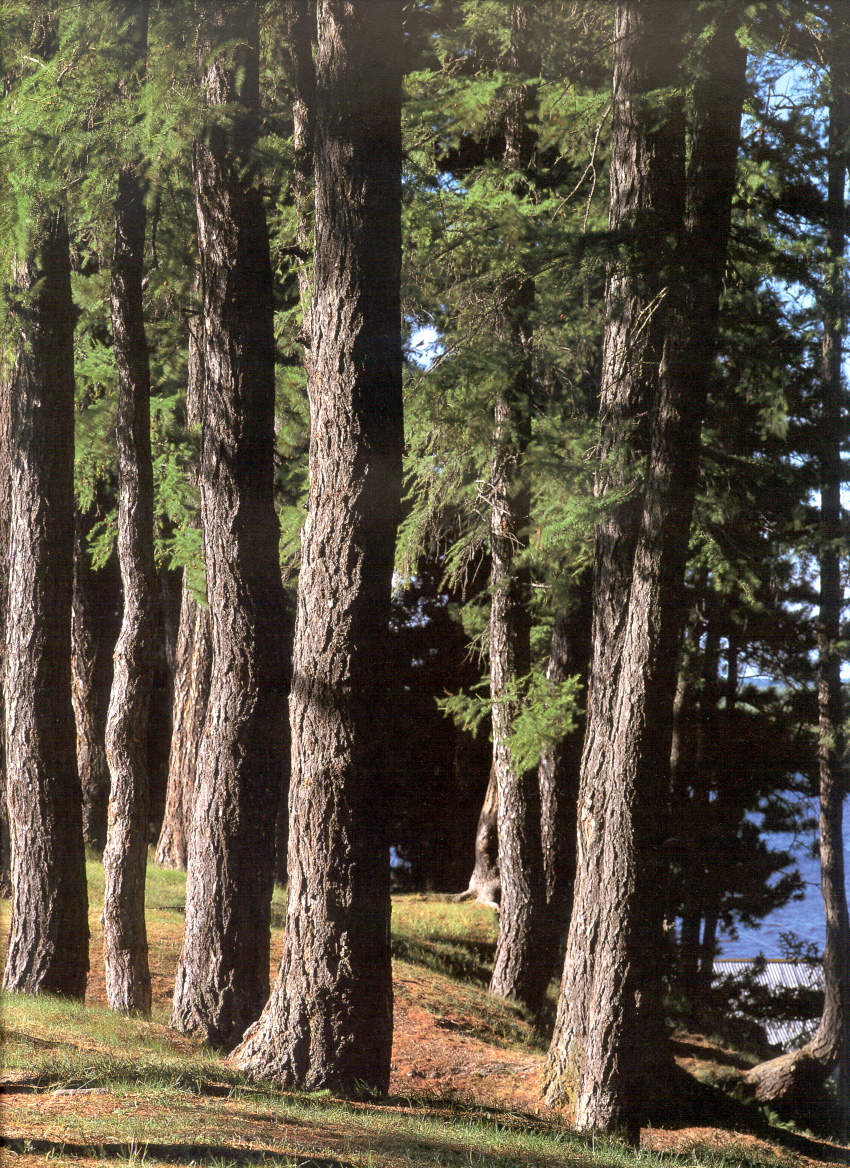 Лес –лёгкие нашей планеты.
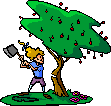 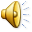 Лоси – лось.
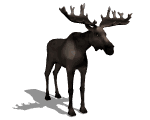 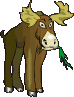 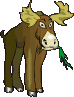 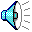 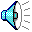 о
е
бульон
ь
ё
После 
согласной
перед
ю
я
и
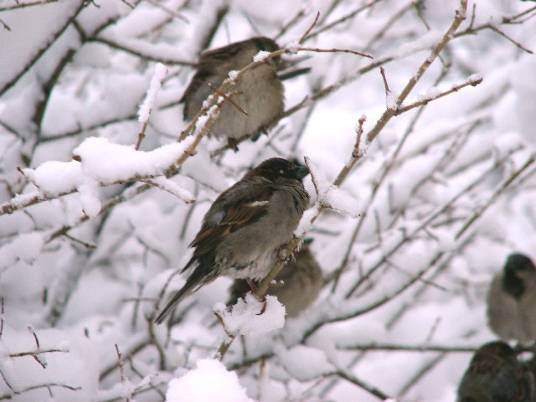 Воробьи
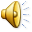 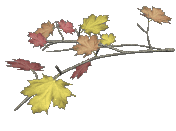 листья
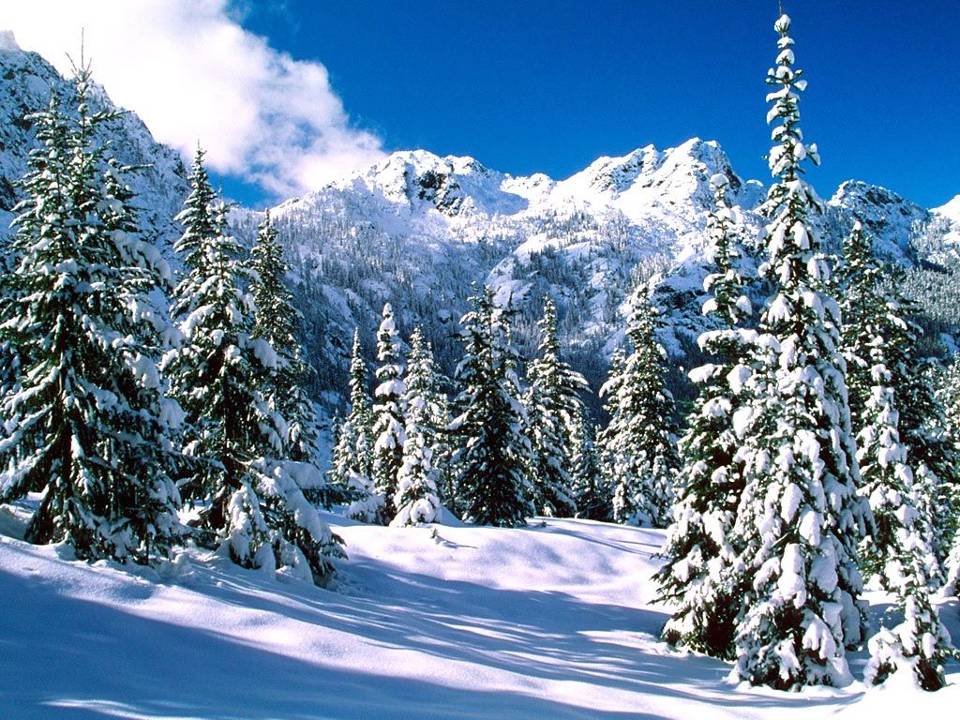 деревья
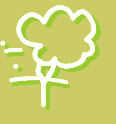 вьюга
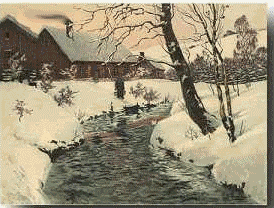 Вьётся недалёко
Реченька – река
Маленькая речка, 
Меньше ручейка:
Ни поплыть,
Ни нырнуть,
Только ножки
Окунуть чуть – чуть!
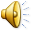 Мало уметь читать,надо уметь думать.
Окунь и карась – рыбы.
             Снегирь и гусь -
            Сирень и малина – кусты.
                Тополь и ель
птицы
деревья
Как спрятать  «ь» в середине слова?
пень
                                 окунь 
                                  конь
                                  день
ки
ки
ки
ки
Расскажите, что и кого вы видите на                        картинке?
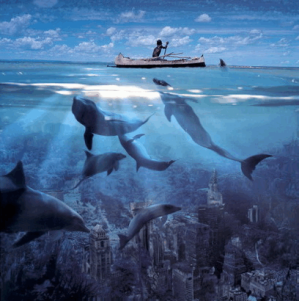 Картинки, фото, анимация  и т. д.  взяты из интернета
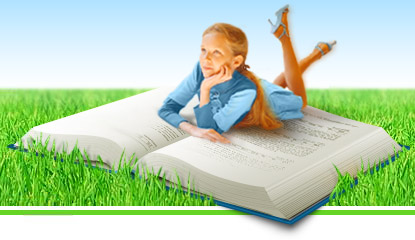 Работа Семенец В. В. учителя г. Радужного МОУ СОШ №8